TEMA 1º SIGLO XX. LA DICTADURA DE PRIMO DE RIVERA
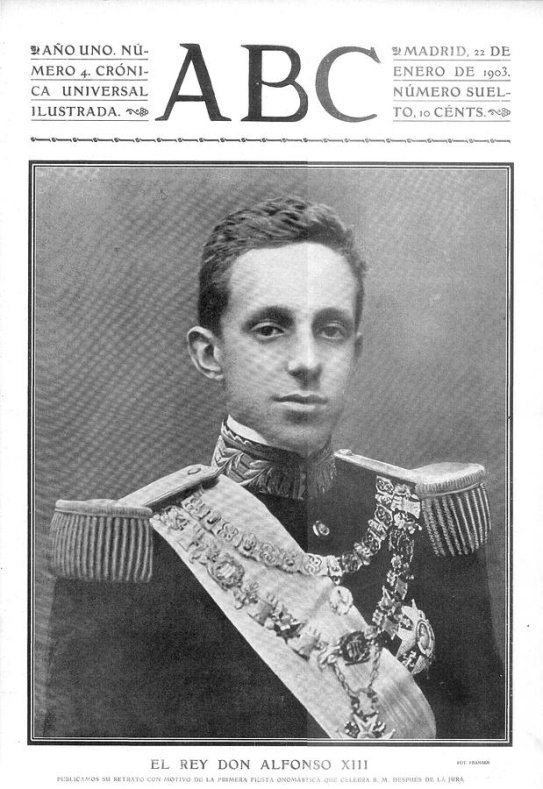 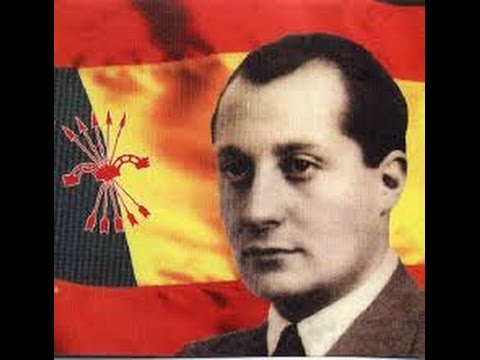 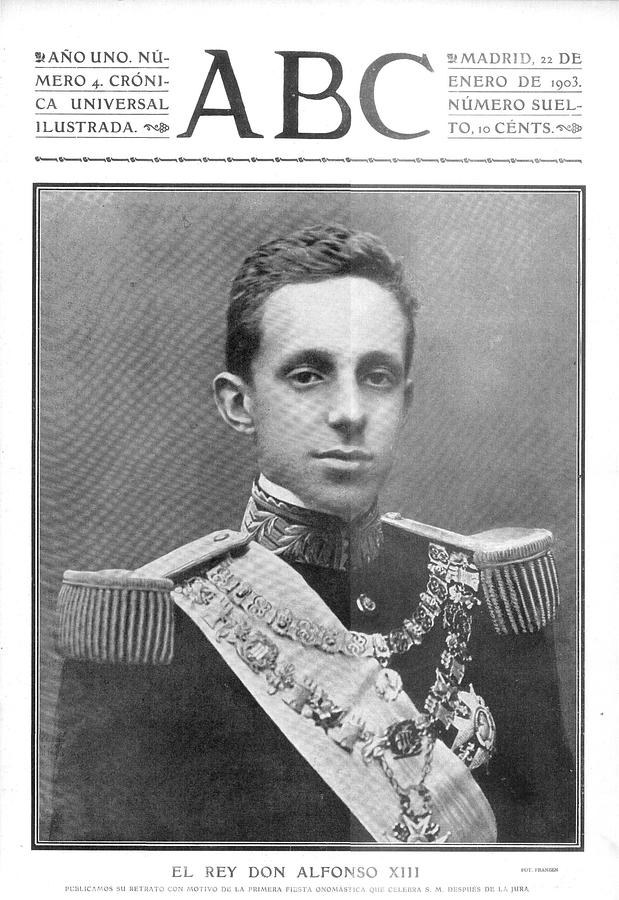 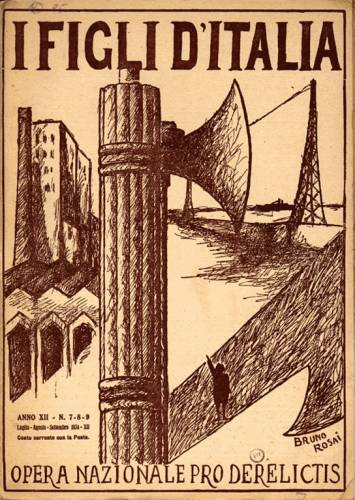 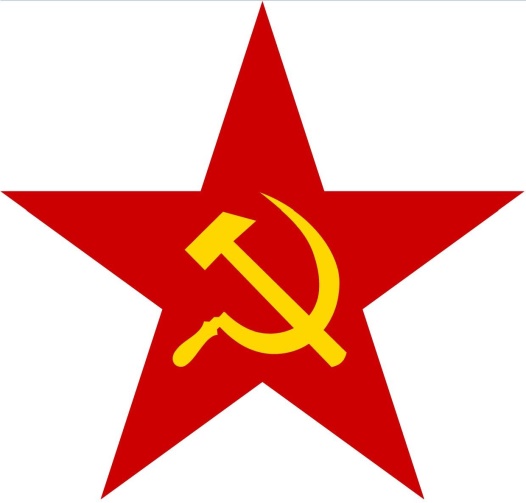 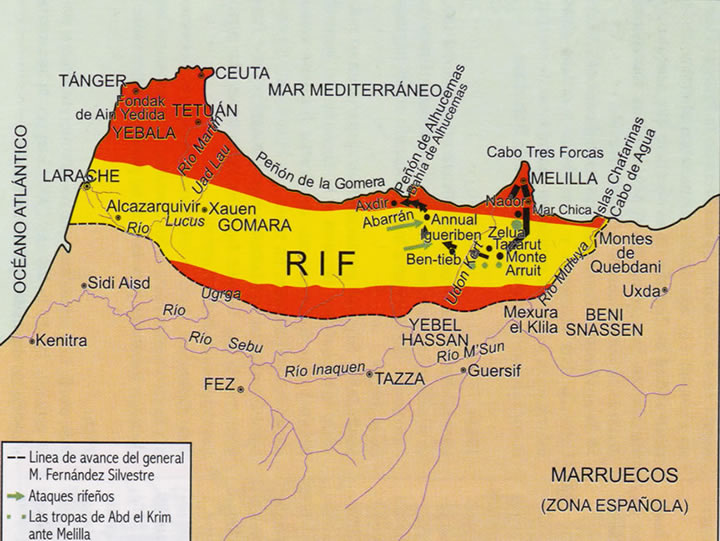 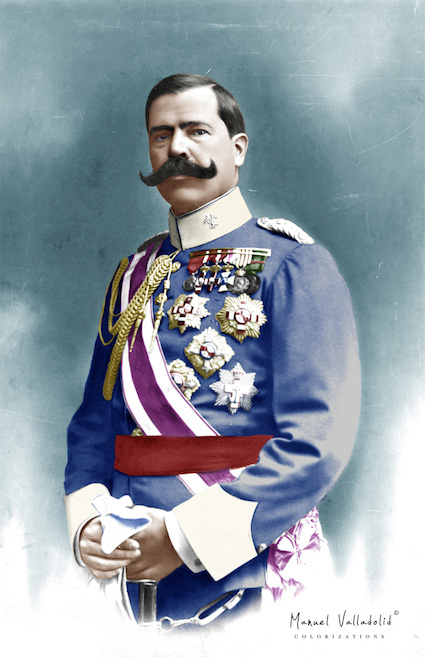 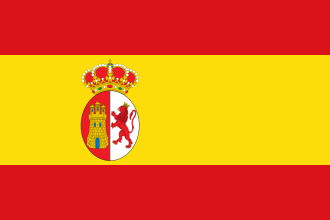 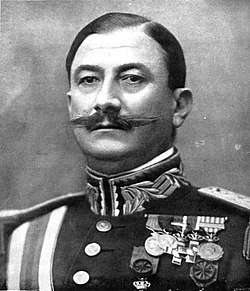 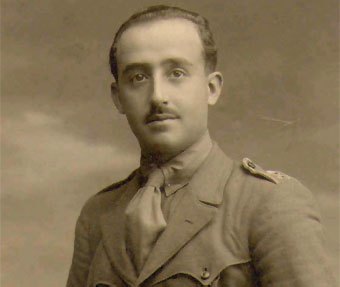 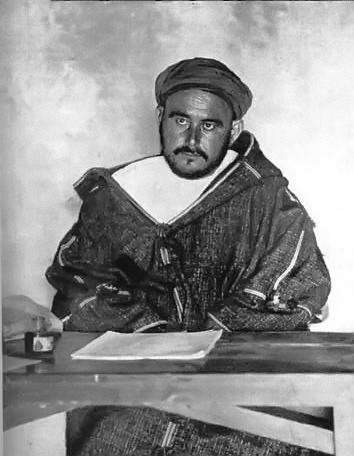 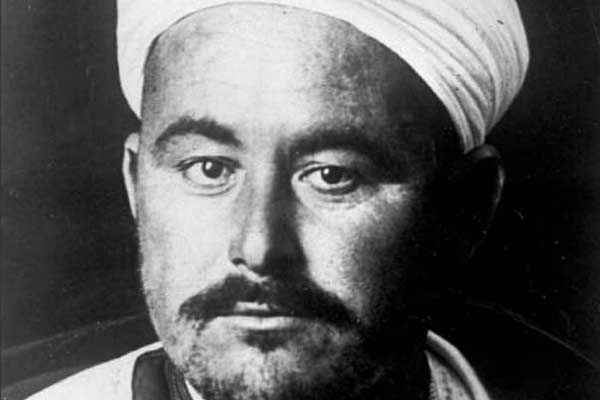 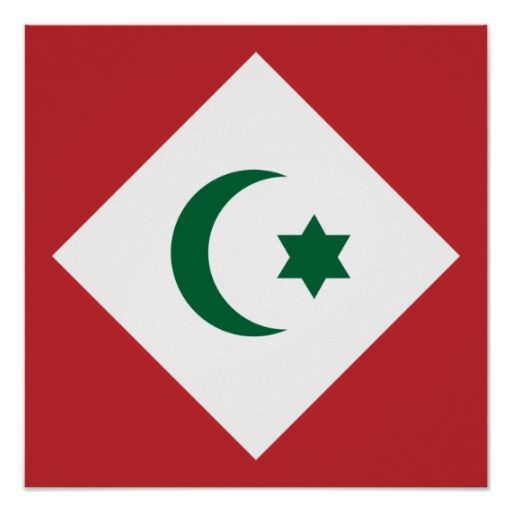 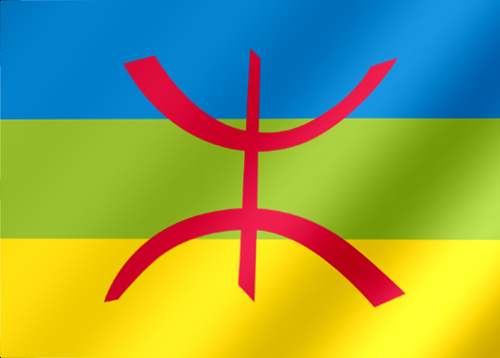 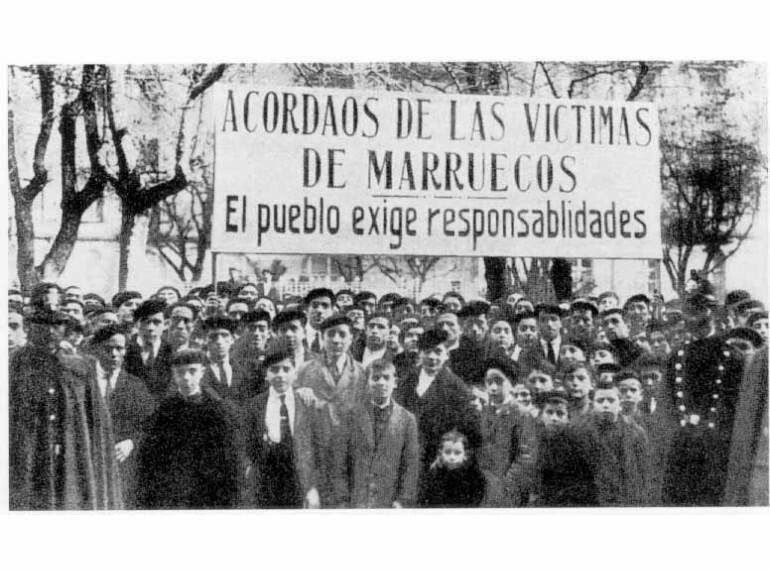 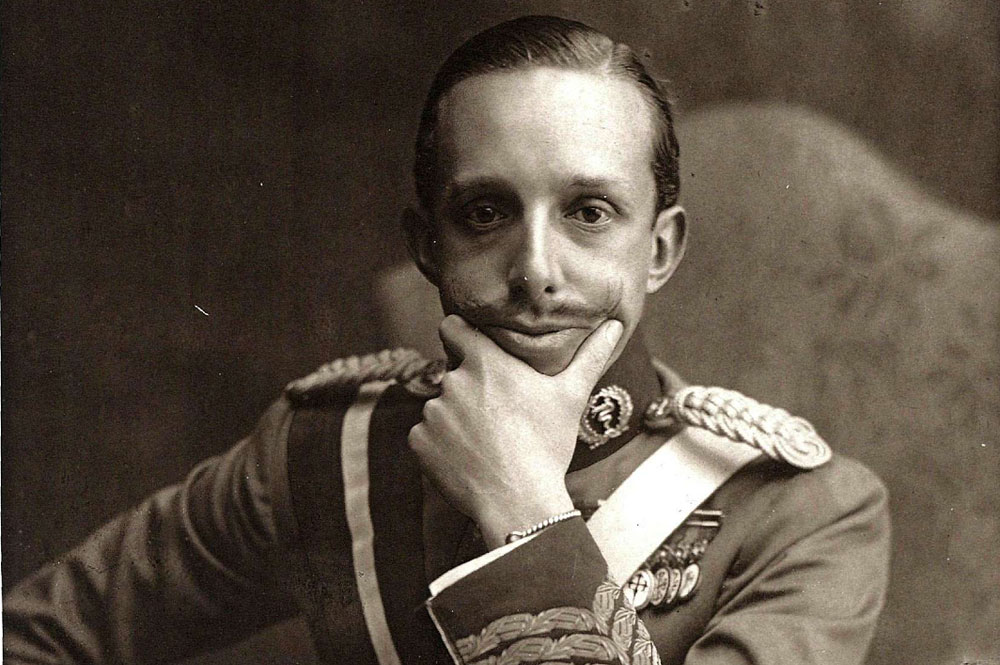 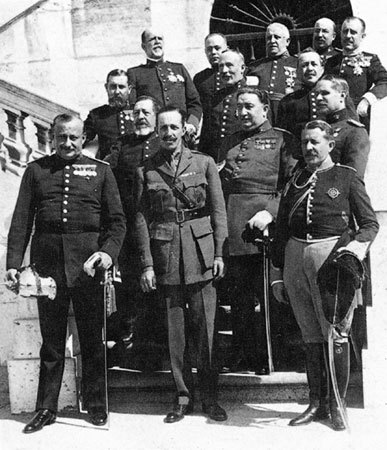 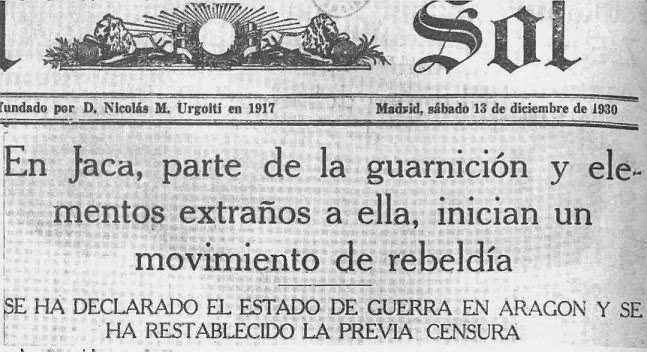 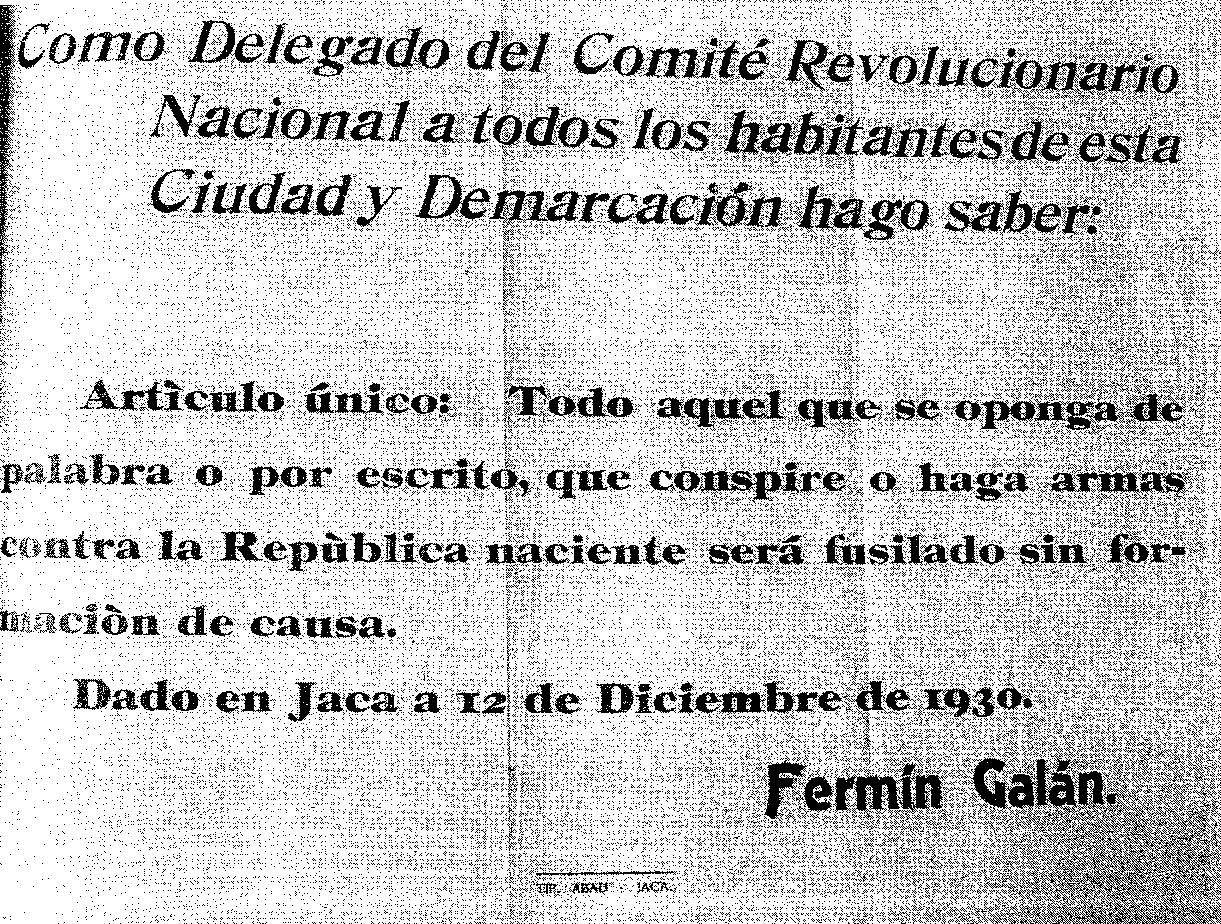 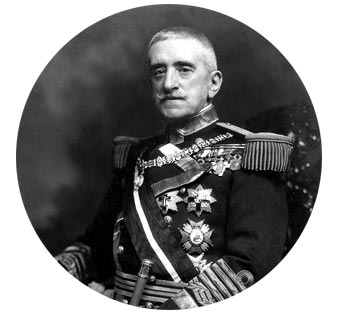